OAPSA Conference Fall 2019
Office for Exceptional Children 9.20.19
Office for Exceptional Children
Jo Hannah Ward, Interim Director
Monica Drvota, Interim Associate Director
Joseph Petrarca, Associate Director
Jo Hannah Ward 
Office for Exceptional Children
Interim Director
Monica DrvotaOffice for Exceptional Children Interim Associate Director
Teams and Projects
Selected Projects
Sections
Dispute Resolution Team 

Diverse Learners Team 

Urban Support Team
Parent Mentor Project
State Advisory Panel for Exceptional Children
Innovative Strategies Grant
Surrogate Parent Training
Ohio Operating Standards for the Education of Children with Disabilities
5 year rule review process
Rule workgroups

Lead for each rule

Updating rules and removing duplicative language
Ohio Operating Standards for the Education of Children with Disabilities
Stakeholder engagement  

30 day public comment period

State Board Committee vote May 2020

Full Board vote June 2020
Joseph PetrarcaAssociate Director Office for Exceptional Children
Teams and Projects
Data Team
Supports and Monitoring
Resource Management
Teams and Projects
Related Services
Gifted (as acting assistant director)
Fiscal (as acting assistant director)
SPDG/SSIP
Disproportionality
Alternate Assessment
Students with Disabilities Roadmap
Post Secondary Outcomes and Graduation
Inclusive Leadership and Instructional Practices
Literacy
Disproportionality
Chrissy ClineOffice for Exceptional Children Assistant Director, 
Urban Support Team
Urban Support Team
Urban Districts
What We Do
After collaborative conversations and review of the data, the district, the State Support Team and the Urban Support Team determine what supports will be provided.

Supports are aligned with Each Child, Our Future, the district’s improvement plan and the Ohio Improvement Process.
Supports we provide include, but are not limited to:
Shelley BeardOffice for Exceptional Children Assistant Director, 
Supports and Monitoring
Updates for Supports and Monitoring
We are so excited to start a new year and eager to share the positive and collaborative happenings at the Office for Exceptional Children!
Collaboration
Goal of Supports and Monitoring
Monitoring
Monitoring through indicators
Onsite Reviews for selected districts
Working toward more prescriptive model to best meet specific district needs and make positive changes for students with disabilities
But wait there’s more…
Provide technical assistance and support to schools throughout Ohio
Collaborate and Support various projects and teams at the Ohio Department of Education and beyond to be a voice for students with disabilities.
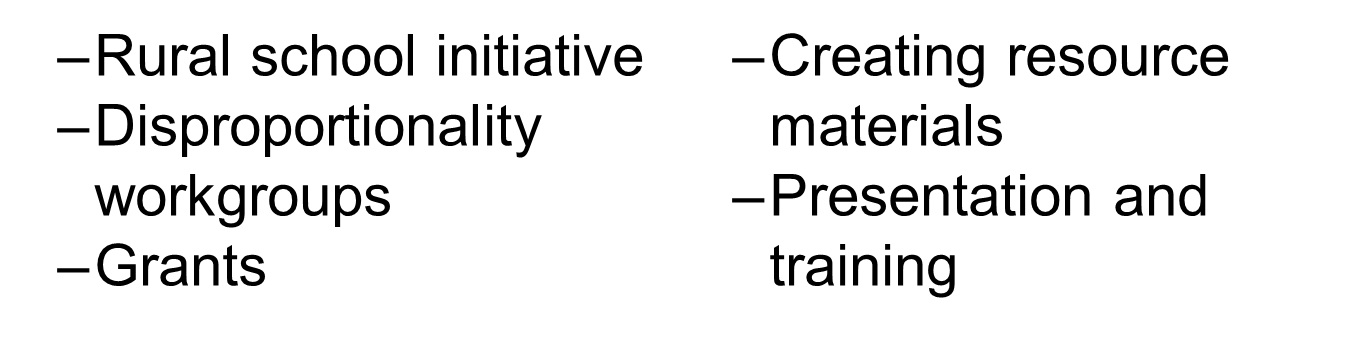 Monitoring Process
Monitoring Process
Monitoring Process
Monitoring Process
Heidi KleinmanOffice for Exceptional Children Coordinator, Dispute Resolution
Dispute Resolution
Dispute Resolution Numbers for FY 2018-2019
Caller Issues for FY 2018-2019
Other Updates
Kara WaldronOffice for Exceptional Children Program Administrator,Data Team
Annual Special Education Determination
Each state receives an annual rating on its implementation of IDEA, known as its determination


Based on a combination of compliance data and student results data
[Speaker Notes: Every year, each state receives a rating on its implementation of the Individuals with Disabilities Education Act (IDEA), known as its determination. 

The U.S. Department of Education uses both procedural compliance and student results data, giving each equal weight, to evaluate each state’s performance]
Determination Categories
1
Meets Requirements
2
Needs Assistance
Needs Intervention
3
Needs Substantial Intervention
4
Sample Text Sample Text
[Speaker Notes: States receive a rating in one of four categories, and then must use the same four categories to give annual determinations to each district, known as Special Education Ratings in Ohio.

The required categories are:

1) Meets Requirements;
2) Needs Assistance;
3) Needs Intervention; or 
4) Needs Substantial Intervention.]
Ohio’s 2019 Determination:Meets Requirements
One of only 21 states receiving the highest rating
Second consecutive year
Based on both procedural compliance scores and student results scores from the 17-18 school year
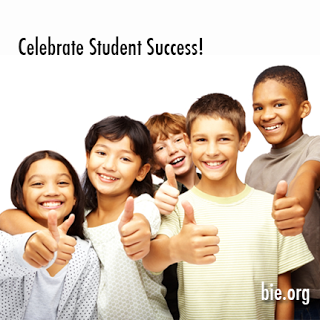 Ohio’s 2019 Determination
Some improvement in students taking standard assessments
Lowest scoring area continues to be graduation
Ohio continues to score 100% on compliance measures
[Speaker Notes: Our state’s scores for 2019 are very similar to those for 2018
Here are the big takeaways from this year’s rating
We’ll cover each of these in more detail]
Overall Scoring
[Speaker Notes: We’ll start at the bottom on this one
To calculate the overall determination, OSEP calculates a compliance score and results score, and then averages the two for an overall score
Thus, compliance accounts for 50% of the determination, and student results account for 50% of the determination
We scored 100% on the compliance measures by earning 20 of 20 total points – that’s identical to last year
We scored 66.7% on the results measures by earning 16 of 24 points – that’s also identical to last year
The average of the two results in an overall score of 83.3%. An 80% is required for a determination of Meets Requirements.]
Compliance Indicators
[Speaker Notes: Full 20 compliance points – important not to take this for granted
Reflects lots of work at the district, regional, and state level to meet IDEA requirements]
Assessment Participation
[Speaker Notes: Participation in regular vs. alternate state assessments continues to account for 4 separate measures.
We improved on three of the four measures, which reflects more SWD taking regular state assessments, and fewer SWD taking alternate assessments.
This is good news for our state, as we’ve had to submit a waiver each year since the Every Student Succeeds Act was passed, due to exceeding the 1% threshold for the percentage of all students taking alternate assessments. Though our overall state rate remains well over 1%, these data suggest we may be moving in the right direction on that.]
Assessment Performance
SWD = Students with Disabilities
NAEP = National Assessment of Educational Progress
[Speaker Notes: Since the NAEP is only administered every other year, this year’s determination is based on the same NAEP results as last year.

In this table you can see our performance and scores in relation to the criteria needed for a full score.

This is the part of the determination in which OSEP rank-orders states, giving the full score of 2 to the highest-performing group of states, a score of 1 to the middle group of states, and a score of 0 to the lowest-performing group of states.

You can see that we just meet the criteria for a full score on three of the four measures.]
Graduation & Dropout Rates
*Includes only SWD meeting the same requirements for graduation as students without disabilities
[Speaker Notes: Our dropout rate is up slightly for this year’s determination to 21%. This means that one out of every five SWD is dropping out of high school.

The percentage of SWD graduating with a regular high school diploma includes only SWD who received their diplomas by meeting the same requirements as students without disabilities.

This continues to be our lowest scoring area and we’re moving in the wrong direction, as fewer than one out of every three SWD now meets standard requirements for graduation. 

The criteria required for two points shows how low-performing we are in this area relative to other states. To score even one point on this measure, we would have to improve to 66%.]
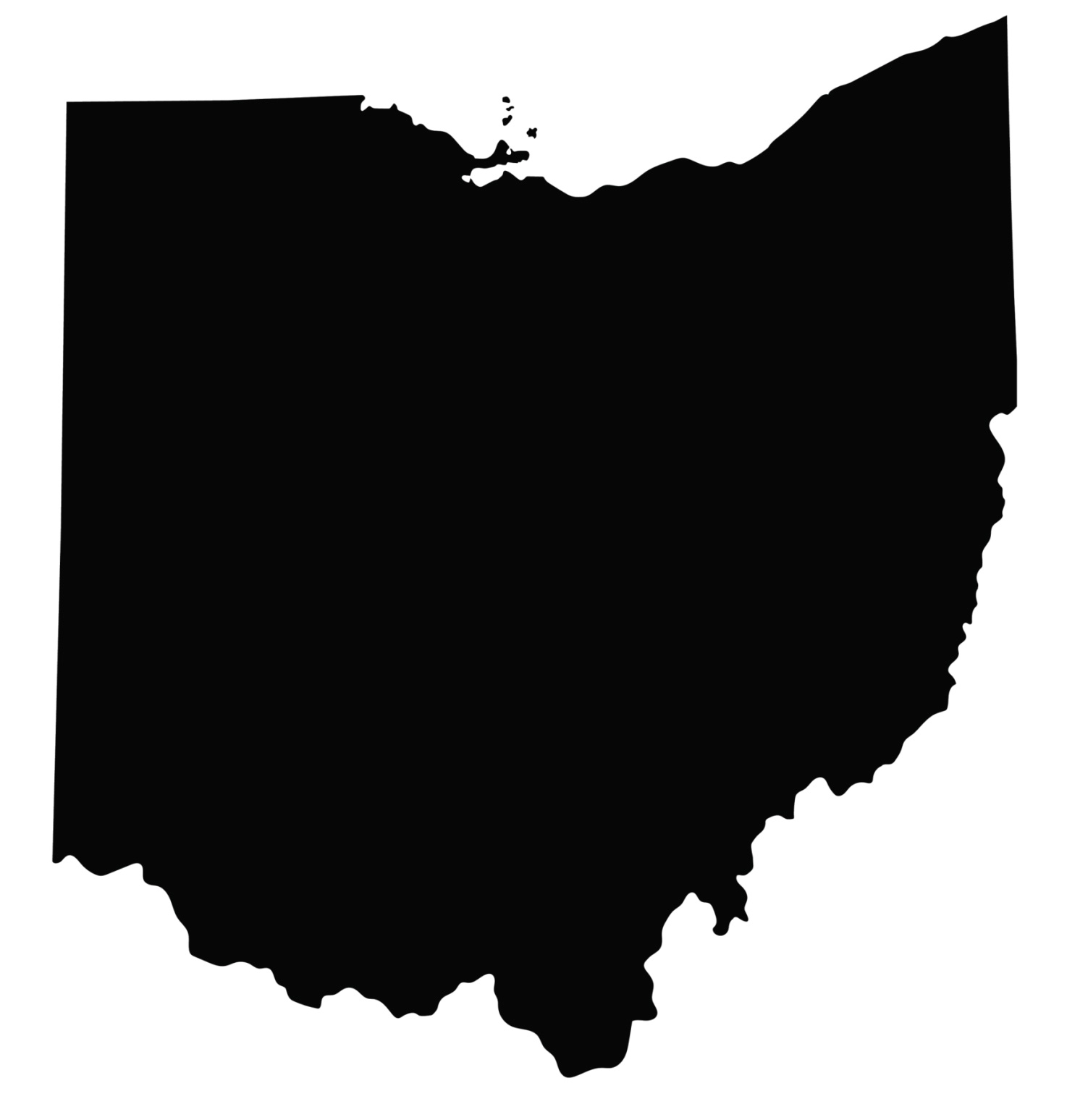 Ohio’s DistrictRatings
[Speaker Notes: In addition to state determinations, IDEA requires each state to make annual determinations of each school district, using the same four categories. In Ohio, these are known as Special Education Ratings.
We released 2019 ratings on Tuesday, with notifications sent to superintendents, special education contacts, and community school sponsors.]
Special Education Ratings
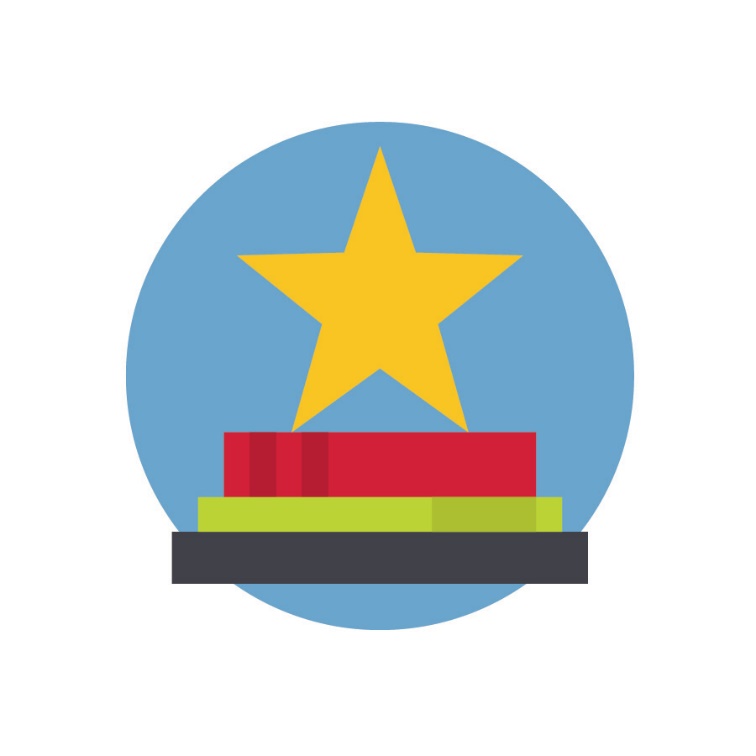 Sent annually to each district and community school
Based on a subset of indicators measuring services and results for students with disabilities
2019 Special Education Ratings released this week
Based on 2017-2018 data
Accessing Special Education Ratings
Districts access their Ratings & Profiles through the OH│ID Portal
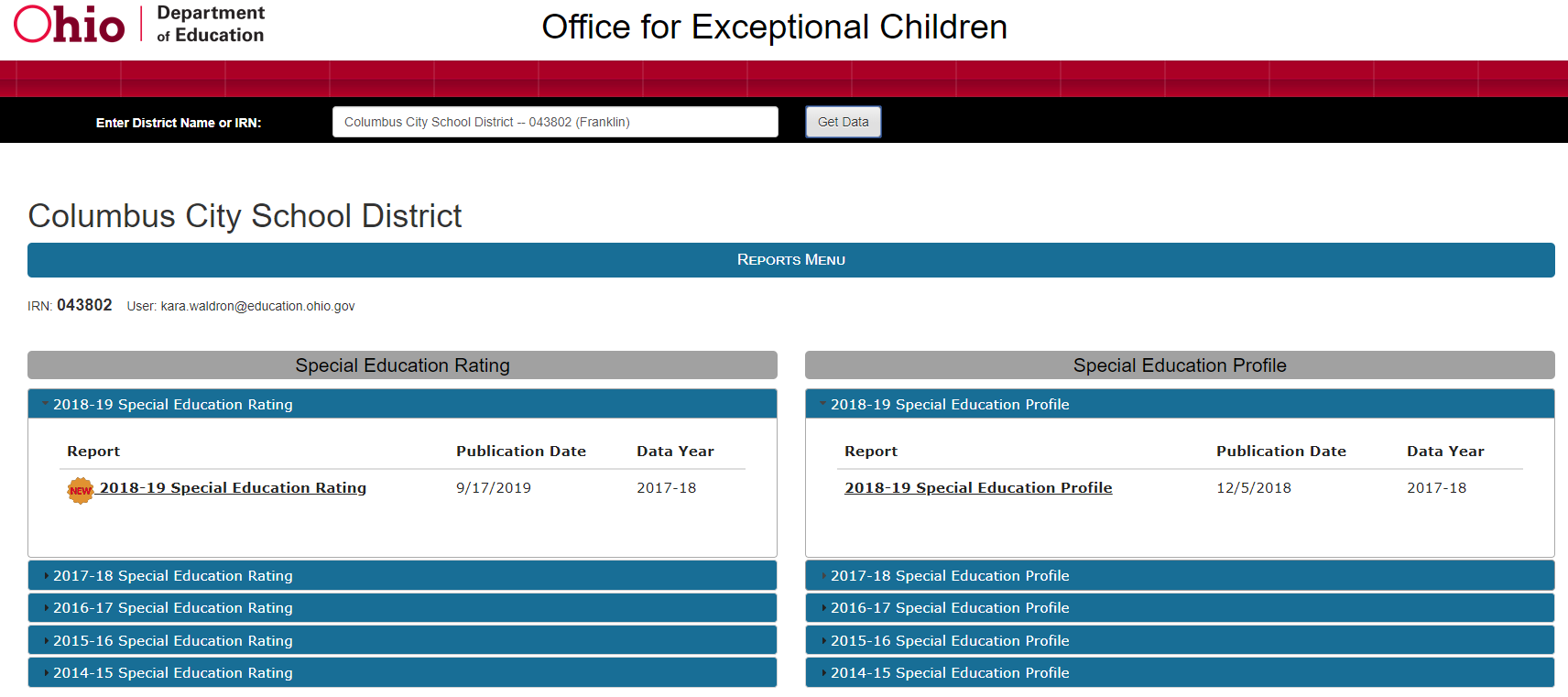 [Speaker Notes: The menu includes the publication date and data year for both Ratings and Profiles.]
2019 Ratings Include:
Performance on compliance indicators;
Timely correction of noncompliance;
Timely and accurate data;
IDEA-specific audit findings; and
Performance on results indicators
[Speaker Notes: In 2018, the Department added student results measures to the Special Education Ratings process. 

The 2019 ratings are based at the same measures as 2018.]
Indicator 3c: Reading
SWD scoring proficient in reading (all tested grades)
Performance on results indicators
Indicator 3c: 
Math
SWD scoring proficient in math 
(all tested grades)
3rd Grade Reading Proficiency
SWD scoring proficient in 3rd grade reading
[Speaker Notes: Beginning with last year’s ratings (2018), three new results measures were included. These are: 

The percent of students with disabilities scoring proficient or above on state math assessments (across all grades);

The percent of students with disabilities scoring proficient or above on state reading assessments (across all grades); 

The percent of students with disabilities scoring proficient or above on the state third-grade reading assessment. 
(This measure gives extra weight to third grade reading proficiency, because improving early literacy outcomes is the focus of our State Systemic Improvement Plan.)]
Informational Results Measures
Percentage of SWD graduating by meeting standard requirements
Percentage of students taking alternate assessments (math and reading)
[Speaker Notes: The percent of students with disabilities graduating by meeting the same requirements as students without disabilities
(Students with disabilities taking alternate assessments, excused from the consequences of the standard high school assessment, or graduating by IEP team decision do not count as meeting standard graduation requirements.)

The percent of students taking alternate assessments in math and reading
(Students taking the Alternate Assessment for Students with Significant Cognitive Disabilities.)]
2019 District Special Education Ratings
*Preliminary counts; subject to change after appeals period
Ohio’s Special Education Ratings
Profiles & Ratings Timeline
August-September 2020: 
2020 Special Education Ratings 
(Based on 2018-2019 data)
September 2019: 
2019 Special Education Ratings 
(Based on 2017-2018 data)
December 2018
18-19 Special Education Profiles 
(Based on
2017-2018 data)
January 2020
19-20 Special Education Profiles 
(Based on
2018-2019 data)
Profiles vs. Ratings
Special Education Ratings
Special Education Profiles
Sent the following August-September
Sent in December-January
Display only one year of data
Display longitudinal data in graphical format
Include a subset of results & compliance indicators
Include all results & compliance indicators
Indicators with lower scores already have been/are being addressed
Notify districts of any required actions for the year
Compliance rates <100% have required actions
Credit given for substantial compliance (≥95%)
[Speaker Notes: It is often helpful to examine the primary differences between the two.

1) Special Education Profiles are sent in December or January and provide a preview for the rating. Special Education Ratings are sent the following August or September and are based on a subset of data from the profile.

2) While both are web-based reports, Special Education Profiles display the district’s data for the last five years, in table and graph format. Special Education Ratings display data only for one school year, reflecting the data from the most recent Profile.  So, the 2019 ratings will be based on data from 2017-2018.

3) Special Education Profiles include compliance indicators and results indicators, while Special Education Ratings included only compliance indicators, until 2018, when results indicators were added. Now, both profiles & ratings include both compliance & results indicators. And ratings also include audit findings. 

4) Special Education Profiles are used to notify districts of any required actions for the school year, based on findings of noncompliance, data investigations, or selection for survey participation.  By the time Special Education Ratings are issued, indicators with required actions have already been or are being addressed.

5) Special Education Profiles include required actions for compliance rates of less than 100%, while Special Education Ratings give full scores for “substantial compliance” rates of 95% or above.]
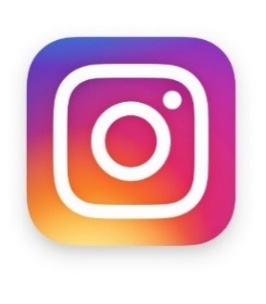 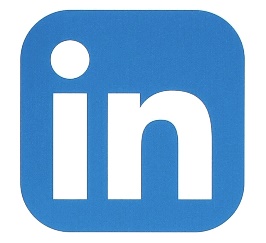 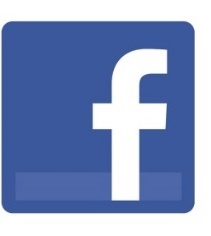 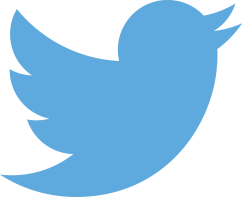 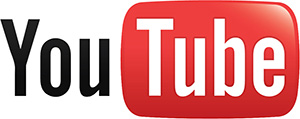 @OHEducation
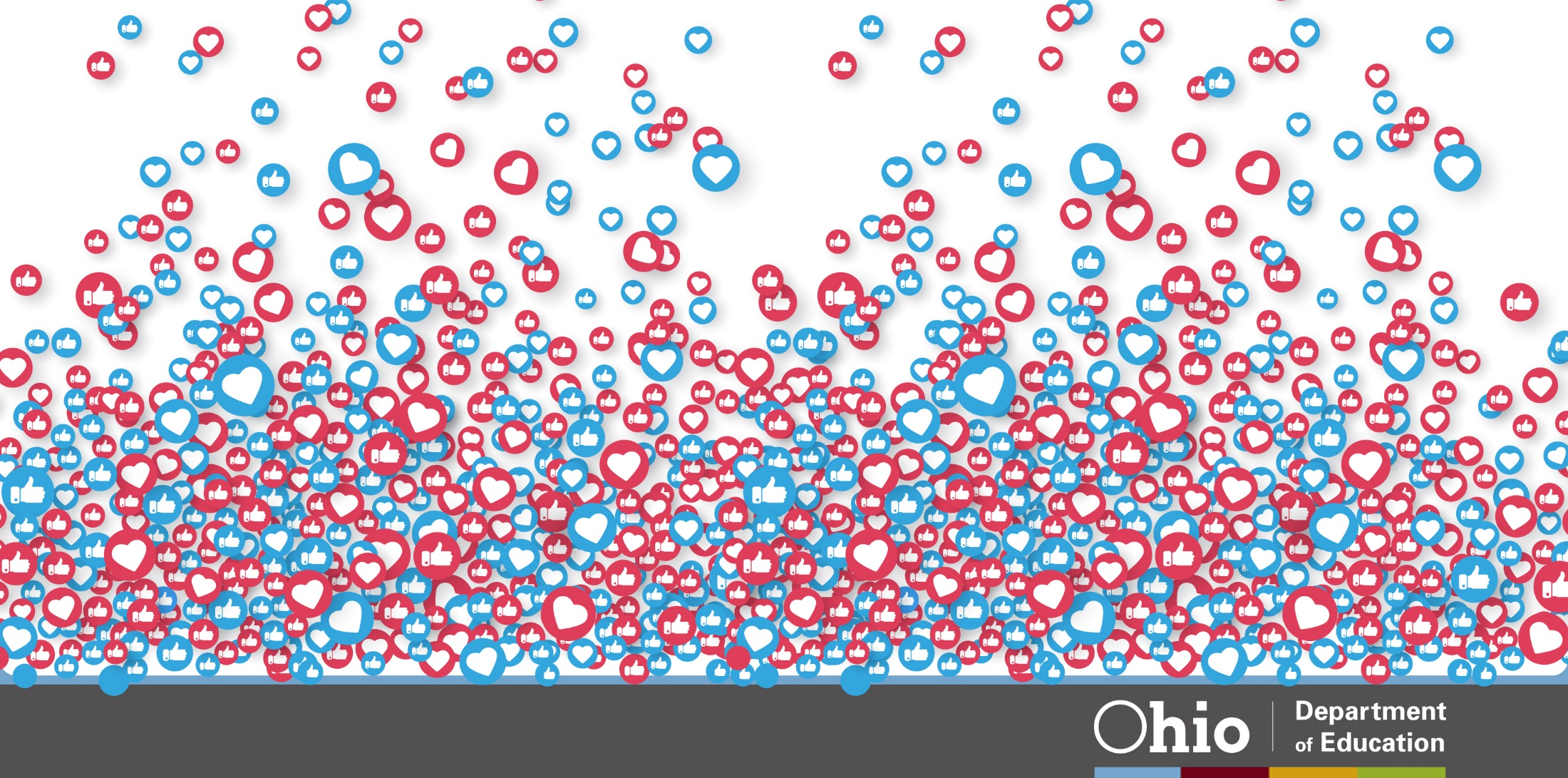 Share your learning community with us!
#MyOhioClassroom
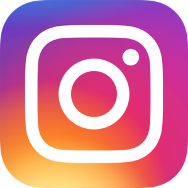 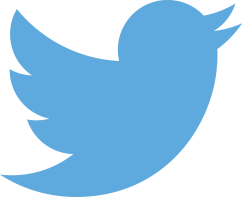 Celebrate educators!
#OhioLovesTeachers